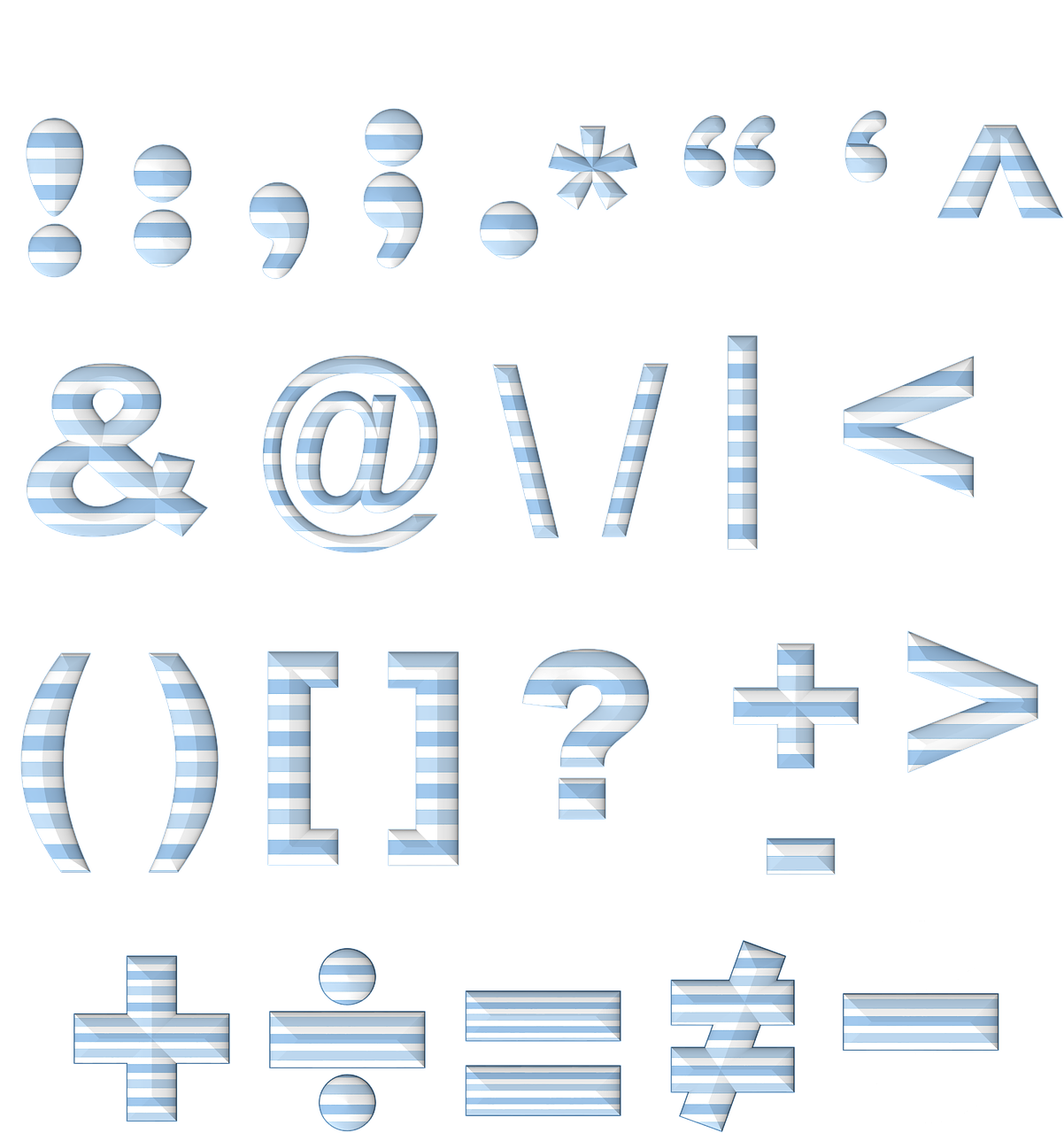 All About Punctuation Marks
[Speaker Notes: Notes for Teacher - < Information for further reference or explanation >
Suggestions: <Ideas/ Images/ Animations / Others – To make better representation of the content >
Source of Multimedia used in this slide -  <Please provide source URL where we find the image and the license agreement> 
<punctuation marks> <https://pixabay.com/illustrations/symbols-grammatical-marks-726776/>]
Capital Letters: Rule 1
I saw a big bear in the zoo.
It is very hot today.
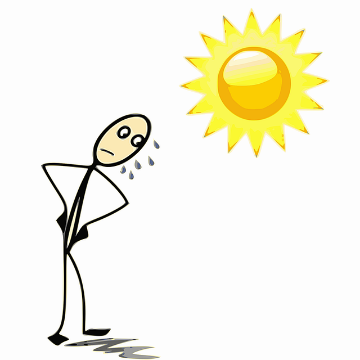 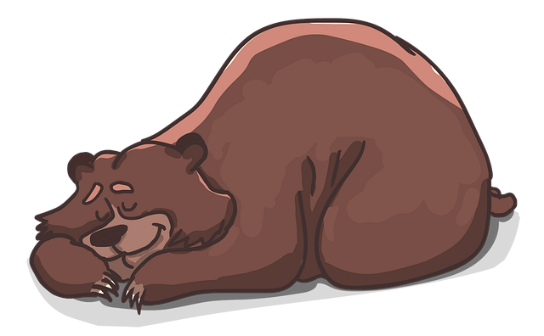 Capital Letters are used at the beginning of a sentence
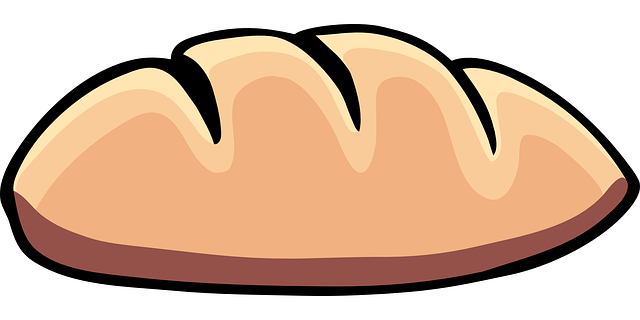 She went to buy bread from the baker’s shop.
[Speaker Notes: Notes for Teacher - < Information for further reference or explanation >
Suggestions: <Ideas/ Images/ Animations / Others – To make better representation of the content >
Source of Multimedia used in this slide -  <Please provide source URL where we find the image and the license agreement> 
<Bear> - <https://pixabay.com/illustrations/bear-lies-sleeps-sleep-resting-2079672/>
<bakery bread> - <https://pixabay.com/vectors/bread-bakery-bun-loaf-baguette-306914/ >
<Hot day> - <https://pixabay.com/vectors/expressions-fran%C3%A7aises-sun-sweat-1300623/>]
Capital Letters: Rule 2
Capital Letters are used for Proper Nouns
Names of Places
Names of Things
Names of Persons
Names of Animals
Days of week
Months of year
[Speaker Notes: Notes for Teacher - < Information for further reference or explanation >
Suggestions: <Ideas/ Images/ Animations / Others – To make better representation of the content >
Source of Multimedia used in this slide -  <Please provide source URL where we find the image and the license agreement> 
<Taj Mahal> - <https://pixabay.com/vectors/taj-mahal-orient-sunset-building-392565/ >
<Yoga> - <https://pixabay.com/vectors/exercise-female-girl-pose-posing-1801507/>]
Capital Letters Rule 2 - Examples
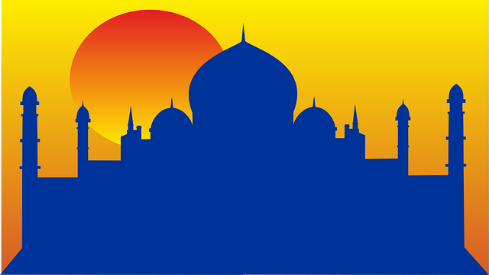 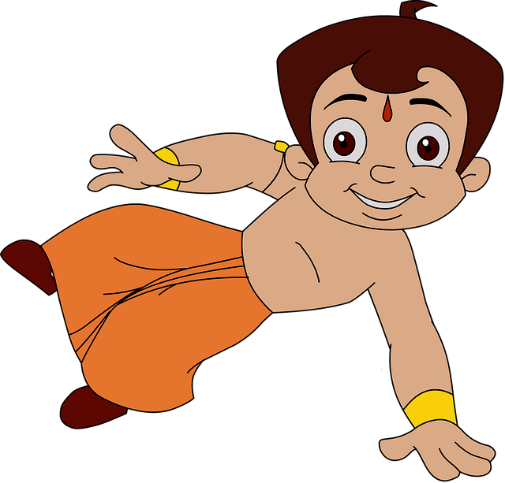 I went to Agra to see the Taj Mahal.
Chota Bheem is a strong and clever boy.
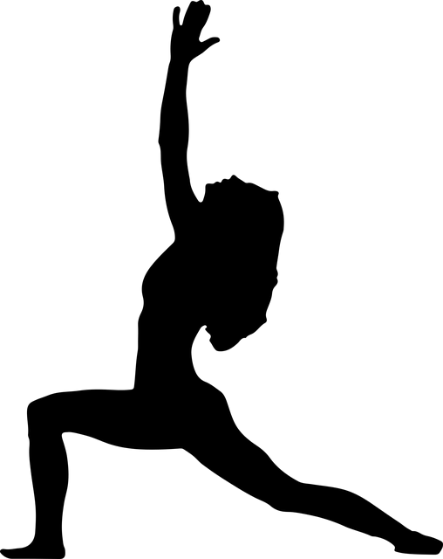 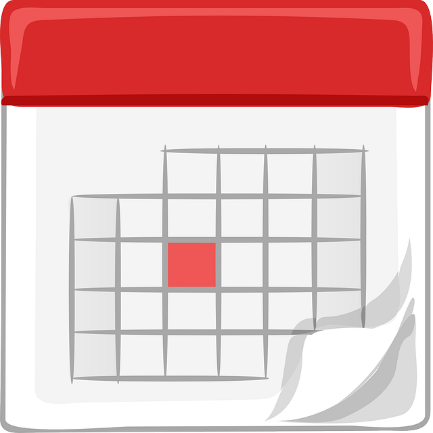 Every Tuesday we have yoga classes.
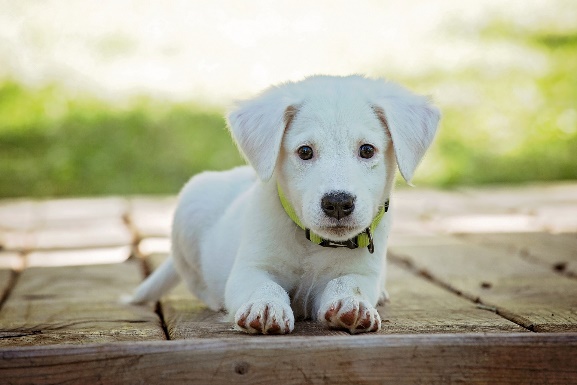 My pet dog’s name is Buddy
14th November is Children’s Day.
[Speaker Notes: Notes for Teacher - < Information for further reference or explanation >
Suggestions: <Ideas/ Images/ Animations / Others – To make better representation of the content >
Source of Multimedia used in this slide -  <Please provide source URL where we find the image and the license agreement> 
<Taj Mahal> - https://pixabay.com/vectors/taj-mahal-orient-sunset-building-392565/ 
<Yoga> - https://pixabay.com/vectors/exercise-female-girl-pose-posing-1801507/
<Chota Bheem> - https://pixabay.com/illustrations/cartoon-character-funny-3854292/ 
<Calendar> - https://pixabay.com/vectors/calendar-monthly-office-schedule-23684/
<Dog> - https://pixabay.com/photos/puppy-dog-pet-collar-dog-collar-1903313/]
Capital Letters: Rule 3
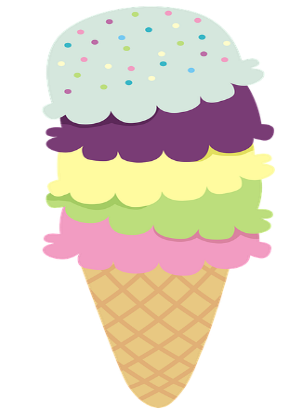 I like to eat ice cream.
Capitalise ‘I’ wherever we use it
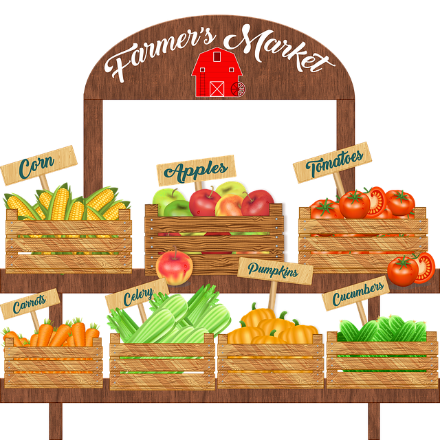 My sister and I went to the market.
[Speaker Notes: Notes for Teacher - < Information for further reference or explanation >
Suggestions: <Ideas/ Images/ Animations / Others – To make better representation of the content >
Source of Multimedia used in this slide -  <Please provide source URL where we find the image and the license agreement> 
<Ice cream> - <https://pixabay.com/illustrations/ice-cream-icecream-desserts-frozen-3571774/>
<market> - <https://pixabay.com/illustrations/farmer-s-market-selling-vegetables-4567943/ >]
Full Stop (.) Rule
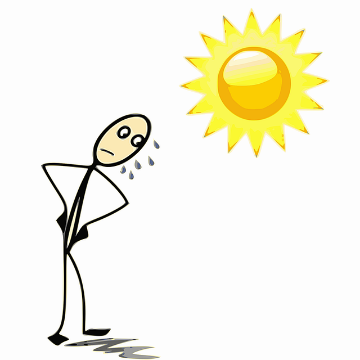 It is a sunny day today.
Use a full stop at the end of a sentence
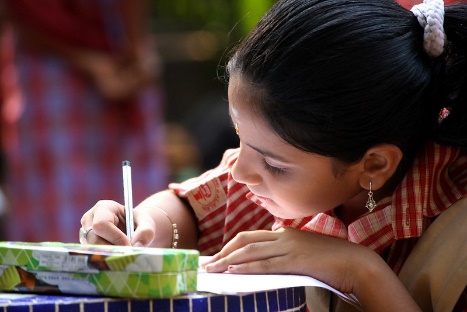 Meera likes to draw flowers and fruits.
[Speaker Notes: Notes for Teacher - < Information for further reference or explanation >
Suggestions: <Ideas/ Images/ Animations / Others – To make better representation of the content >
Source of Multimedia used in this slide -  <Please provide source URL where we find the image and the license agreement> 
<Hot day> - <https://pixabay.com/vectors/expressions-fran%C3%A7aises-sun-sweat-1300623/>
<girl drawing> - <https://www.flickr.com/photos/13657368@N00/3335503224 By Simply CVR>]
Question Mark (?) Rule
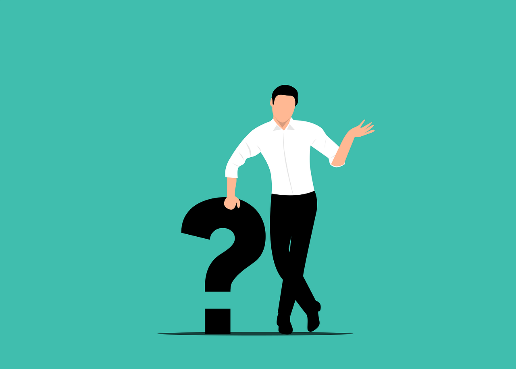 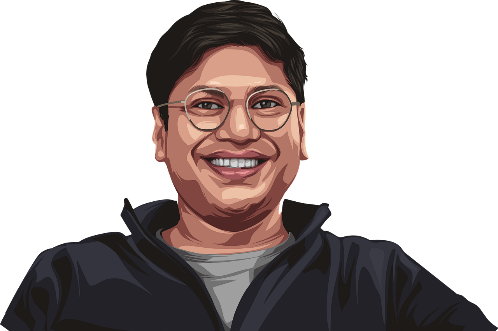 What is your name?
Question Marks are used when asking questions
How old are you?
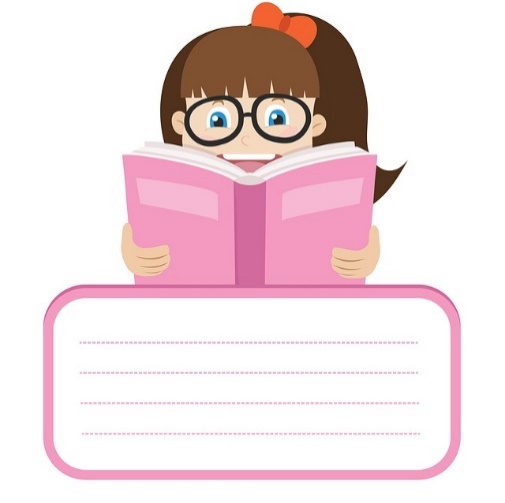 Why did you take my book?
[Speaker Notes: Notes for Teacher - < Information for further reference or explanation >
Suggestions: <Ideas/ Images/ Animations / Others – To make better representation of the content >
Source of Multimedia used in this slide -  <Please provide source URL where we find the image and the license agreement> 
<conversation> - <https://pixabay.com/vectors/questions-question-mark-quiz-6988157/>
<age> - <https://pixabay.com/vectors/peyush-bansal-shark-tank-india-6995125/>
<book> - <https://pixabay.com/illustrations/read-book-knowledge-study-of-kids-2799820/>]
MM INDEX
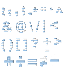 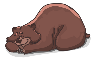 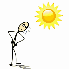 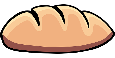 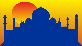 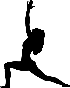 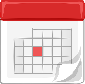 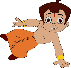 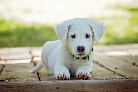 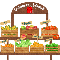 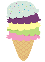 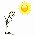 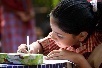 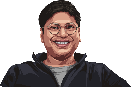 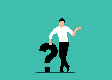 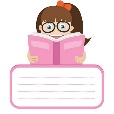 [Speaker Notes: Notes for Teacher - < Information for further reference or explanation >
Suggestions: <Ideas/ Images/ Animations / Others – To make better representation of the content >
Source of Multimedia used in this slide -  <Please provide source URL where we find the image and the license agreement>]